Fields 1-6 will be used.

Trainers available at tent 1 Saturday and Sunday.

Tournament officials, t-shirts and raffle tickets available at tent 2.

$5 Overflow parking is available at the campground near the East end of the park.

Parking as designated ONLY. Others will be towed.
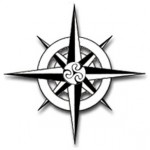 N
P
A
R
K
I
N
G
5
4
3
6
1
2
1
REF TENT
2
CONC
PARKING
Rest
rooms
HEAD IN PARKING ONLY
NO PARKING NO PARKING NO PARKING NO PARKING NO PARKING  NO PARKING  NO PARKING